コードクローン編集者数に着目した開発履歴の分析
辻　健二1 ，崔　恩瀞1，吉田則裕2， 
春名修介1， 井上克郎1
1 大阪大学
2 名古屋大学
コードクローン
ソースコード中での類似したコード片のこと
ソースコードがコピー＆ペーストされることで生成される．
ソフトウェアの保守コストを大きくする要因
コードクローン内にバグがあると，他のコードクローンにもバグが存在する可能性がある．
コードクローン
コードクローン
クローンセット
コードクローン
2
2014/11/14
コードクローン編集管理の必要性
コードクローン間で発生した変更は開発者間で共有する必要がある．
―編集漏れが発生する可能性があるため
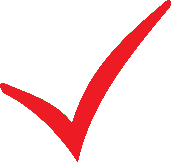 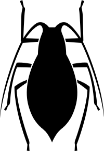 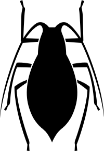 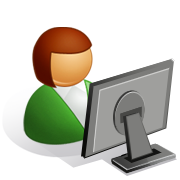 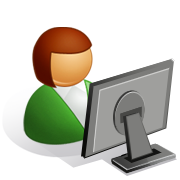 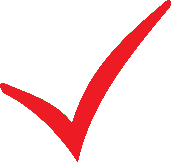 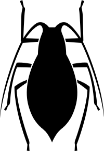 開発者A
開発者B
3
2014/11/14
クローン編集管理システムClone Notifier[1](1/2)
コードクローンの編集を監視して，開発者に通知するシステム
　　―複数人でコードクローンを編集する状況において，主要な
　　　 開発者が存在しなければ有効性を発揮する．
編集を検知
通知
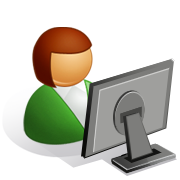 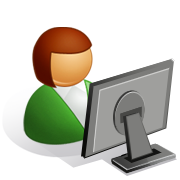 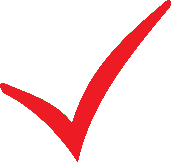 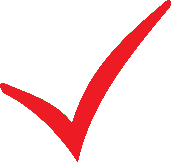 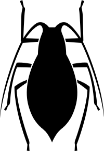 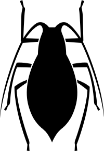 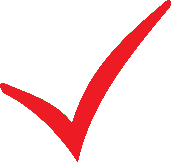 Clone Notifier
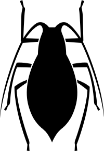 開発者A
開発者B
[1] Yamanaka, Y., Choi, E., Yoshida, N., Inoue, K. and Sano, T.: Applying clone change notification system into an industrial development process, Proc. of ICPC ’13, pp. 199–206 (2013).
4
2014/11/14
クローン編集管理システムClone Notifier(2/2)
NECでのソフトウェア開発で適用実験を実施
Clone Notifierが通知したコードクローン編集の中には，プロジェクトマネージャが知らなかったものが存在
他のプロジェクトにおいて，クローンセットがどのように管理されているかわかっていない
Clone Notifierが必要な状況がどの程度存在するのかわかっていない
コードクローンを編集している開発者の人数および編集傾向の調査が必要
5
2014/11/14
コードクローンを編集する開発者に関する既存研究[2]（1/3）
OSSに存在するクローンセットに対し，編集する開発者が単独か複数かを調査
レイアウトやコメント以外が一致したコードクローンを対象
レイアウトやコメントの他に，変数名や識別子名の異なるコードクローンは対象外
if( destFile == null ){
  destFile = new File( destDir,
  file.getName());
}
if(m_destFile == null ){
 　m_destFile = new File(
　　m_destDir,m_file.getName();
}
if( destFile==null ){
 destFile=new　File(
 destDir,file.getName());
}
[2] Harder, J.: How Multiple Developers Affect the Evolution of Code Clones, Proc. of ICSM ’13, pp. 30–39 (2013).
6
2014/11/14
コードクローンを編集する開発者に関する既存研究（2/3）
OSSに存在するクローンセットに対し，編集する開発者が単独か複数を調査
各コード片に対する開発者を定義
double sum(double[ ] data){
  double sum = 0;
  for(int j=0; j<data.length; j++){
    sum = sum + data[j];}
  return sum;
}
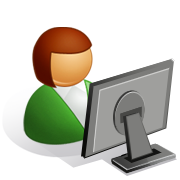 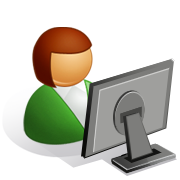 :22トークン  　:3トークン
開発者A
開発者B
開発者：開発者A
7
2014/11/14
コードクローンを編集する開発者に関する既存研究(3/3)
コードクローンの開発者を求めることで，クローンセットの開発者が単独か複数かを定義する
開発者
開発者
開発者A
開発者A
開発者B
開発者A
開発者A
開発者A
単独で編集されたクローンセット
複数人で編集されたクローンセット
クローンセット
クローンセット
調査結果：60％～85％のクローンセットが単独の開発者によって編集されている
8
2014/11/14
既存研究の問題点
レイアウトやコメント以外が一致したコードクローンにしか適用していない
編集割合の最も多い開発者のみに焦点を当てている
複数人がほぼ同頻度にコードクローンの編集を行っている場合を考慮できていない．
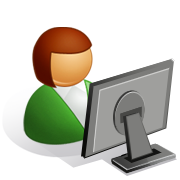 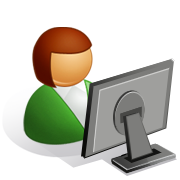 for (int y = 1; y <= 9; y ++){
　　for (int x = 1; x <= 9; x ++){
    System.out.print(String.format(
    "%dx%d=%2d ", x , y , x * y));
  }
  System.out.println();
}
:11トークン  　:16トークン
開発者A
開発者B
開発者：開発者B
9
2014/11/14
研究概要
クローンセットに対する編集傾向を示すメトリックを提案
ファイル単位のクローンセットに適用
一致したコードクローンだけでなく，類似したコードクローンも対象
if( destFile == null ){
  destFile = new File( destDir,
  file.getName());
}
if(m_destFile == null ){
 　m_destFile = new File(
　　m_destDir,m_file.getName();
}
10
2014/11/14
リサーチクエスチョン
RQ1:クローンセットは複数人によって編集されるか.

RQ2:複数人で編集される場合，クローンセットを管理する主要な開発者は存在するか．
11
2014/11/14
Ownershipメトリック[3]
コンポーネントに対して，開発者が明確に責任を持っているかどうかを数値化

最も多く編集を行った開発者の編集割合をOwnershipとしている.
編集傾向を推測することが可能
[3] Bird, C., Nagappan, N., Murphy, B., Gall, H. and Devanbu, P.: Don’T Touch My Code!: Examining the Effects of Ownership on Software Quality, Proc. of ESEC/FSE ’11, pp. 4–14 (2011).
12
2014/11/14
提案手法：CS-Ownership
クローンセット内のファイルを最も多く編集した開発者の編集割合を示す．




本研究では，0.5より大きければ主要な開発者が存在するとみなす．
CSmax:全コミットのうち，最多の開発者コミット数
CStotal:クローンセットに含まれる全てのファイルのコミット総計
13
2014/11/14
CS-Ownership計算例(1/2)
ファイルY
ファイルX
ファイルZ
ファイルクローンセット
開発者A:2回
開発者A:6回
開発者B:3回
開発者C:1回
コミット総計
ファイルZ
ファイルY
ファイルX
開発者A:2回
CS-Ownership = 0.6
開発者A:2回
開発者B:2回
開発者B:1回
主要な開発者が存在する
開発者C:1回
14
2014/11/14
CS-Ownership計算例(2/2)
ファイルY
ファイルX
ファイルZ
ファイルクローンセット
開発者A:2回
開発者B:3回
開発者A:5回
開発者B:6回
開発者C:5回
コミット総計
ファイルZ
開発者C:2回
ファイルY
ファイルX
開発者A:2回
CS-Ownership = 0.38
開発者A:1回
開発者B:2回
主要な開発者は存在しない
開発者B:1回
開発者C:3回
15
2014/11/14
調査手順概要
開発履歴
ファイル開発者と回数リスト
手順1：
クローンセット検出
手順2：ファイル編集履歴の分析
手順3：
CS-Ownershipの計測
ファイルクローンリスト
CS-Ownershipリスト
16
2014/11/14
手順1:クローンセット検出[4](1/2)
類似したコードクローンを検出対象とする．
ユーザ定義名の違いを無視して検出する．
クローンセット
if(destFile==null){
　　destFile=new　File(
 　destDir,file.getName());
}
if( destFile == null ){
  destFile = new File( destDir,
  file.getName());
}
一致した
コードクローン
類似した
コードクローン
if(m_destFile == null ){
　　m_destFile = new File(m_destDir, 
　　m_file.getName());
}
[4] Choi, E., Yoshida, N., Higo, Y., and Inoue, K. : Proposing and Evaluating Clone Detection Approaches with Preprocessing Input Source Files　IEICE Transactions on Information and Systems, Vol.E98-D, No.2, Feb. 2015. (Accepted for Publication)
17
2014/11/14
手順1:クローンセット検出(2/2)
ある時点でのソースコードに対してコードクローンを検出
ファイル単位でコードクローンを検出する
誤検出を減らす
コードクローン
誤検出例
private int data;    public int getData(){        return data;    }
private String name;    public String getName(){        return name;    }
18
2014/11/14
手順2:ファイル編集履歴の分析
クローンファイルに対して，コミットした開発者とその回数をカウントする．
クローンセット1
クローンセット2
ファイルE
開発履歴
・・・
ファイルA
ファイルB
ファイルD
ファイルC
ファイルA
ファイルB
開発者X: 1回
開発者Y: 3回
開発者X: 3回
・・・
ファイルクローンリスト
ファイル開発者と回数リスト
19
2014/11/14
手順3:CS-Ownershipの計測
全てのファイルクローンセットに対して，CS-Ownershipの計測を行う．
クローンセット2
クローンセット1
クローンセット全体での編集回数

開発者X: 4
開発者Y: 3
・・・
・・・
ファイルE
CS-Ownershipリスト
ファイルB
ファイルD
ファイルA
ファイルB
ファイルC
ファイルA
開発者X: 3
開発者X: 1
開発者Y: 3
ファイル開発者と回数リスト
20
2014/11/14
調査対象システム
リサーチクエスチョン
RQ1:クローンセットは複数人によって編集されるか．
RQ2:複数人で編集される場合，クローンセットを管理する主要な開発者は存在するか．
21
2014/11/14
調査結果概要
RQ1:クローンセットは複数人によって編集されるか．
全てのシステムで，複数人で編集されている
クローンセットが存在する．
22
2014/11/14
編集を行う開発者数が複数のCS-Ownershipの分布
RQ2:複数人で編集される場合，クローンセットを管理する主要な開発者は存在するか．
主要な開発者が存在しないクローンセットも同等もしくは半数以上存在する．
23
2014/11/14
まとめと今後の課題
まとめ
クローンセットの編集を行う開発者の人数を調査
単独で編集されることが多い傾向にあるが，複数人で編集されることもある
主要な開発者が存在しないクローンセットも存在する．
今後の課題
関数クローンに対するOwnershipの測定
24
2014/11/14
クローンセット詳細データ
WildFlyのクローンセット,CS-Ownership=0.41
25
2014/11/14